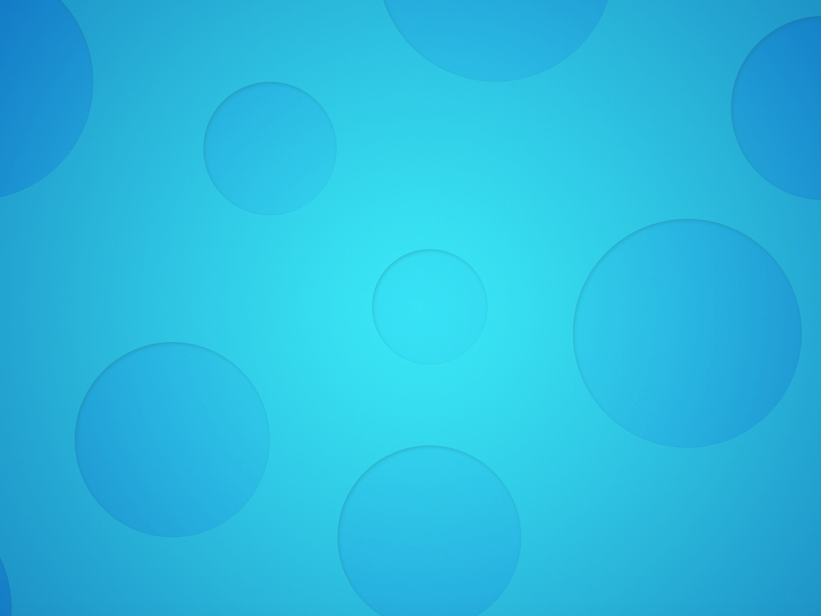 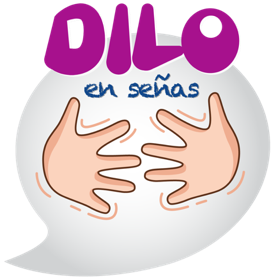 Lengua de Señas Mexicana
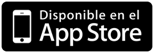 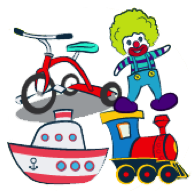 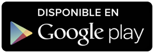 Juguetes
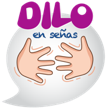 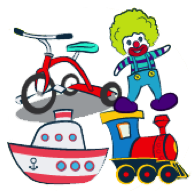 Juguetes
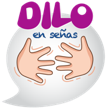 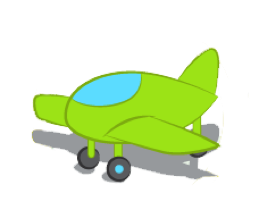 Avión
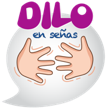 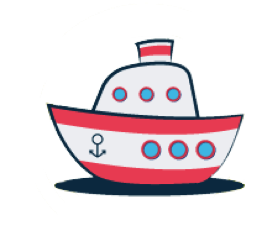 Barco
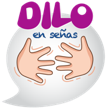 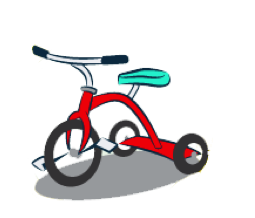 Bicicleta
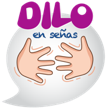 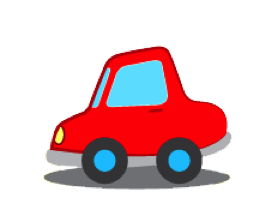 Carro
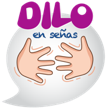 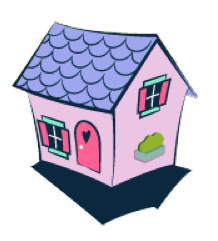 Casa
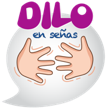 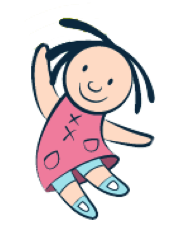 Muñeca
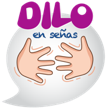 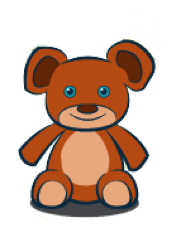 Oso
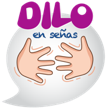 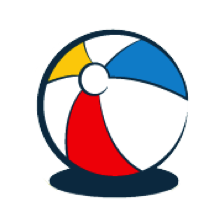 Pelota
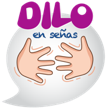 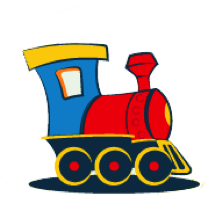 Tren
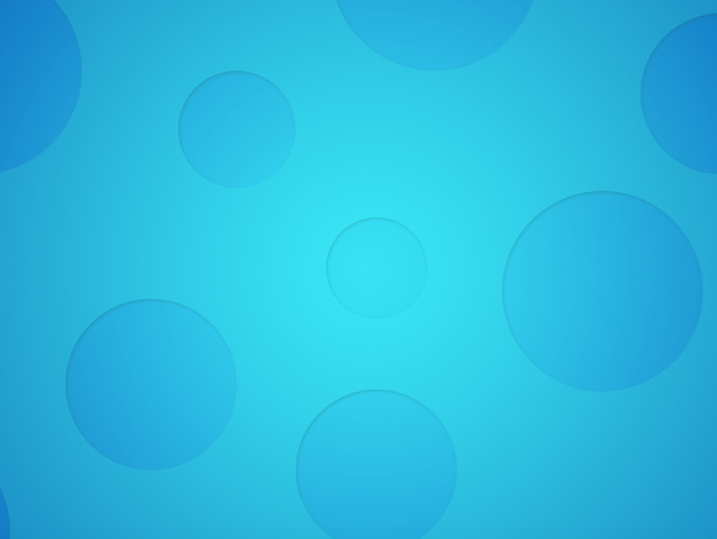 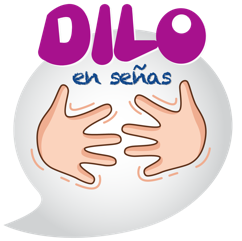 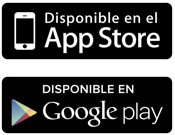